اندام های حسی

غلامعلی حسن پور
دریافت محرک های محیطی و تبدیل آن و پیام عصبی:

نور: چشم                     مولکول های شیمیایی: زبان و بینی 
صوت: گوش                 گرما- سرما- فشار- لمس- درد: پوست
بینایی:
اندام حسی: چشم
ساختمان: چشم
محرک: نور
ساختمان چشم
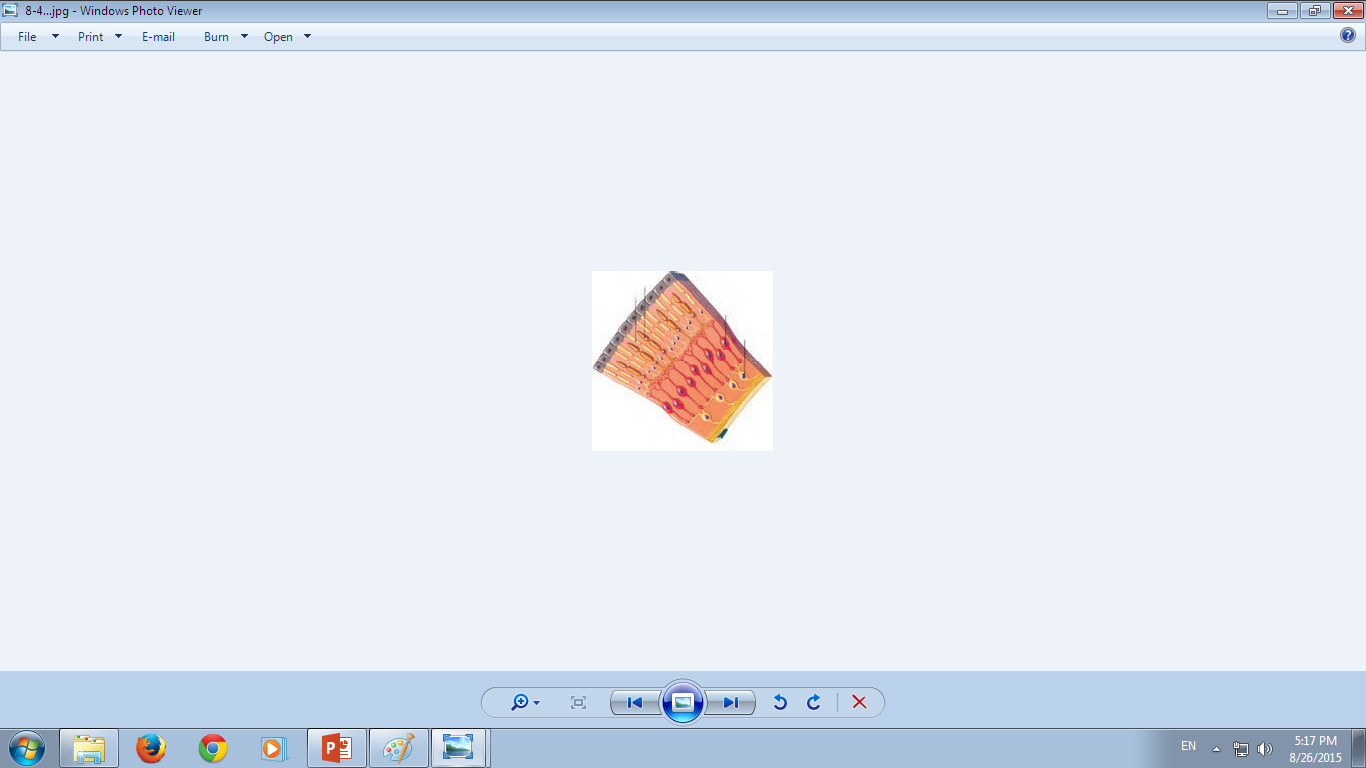 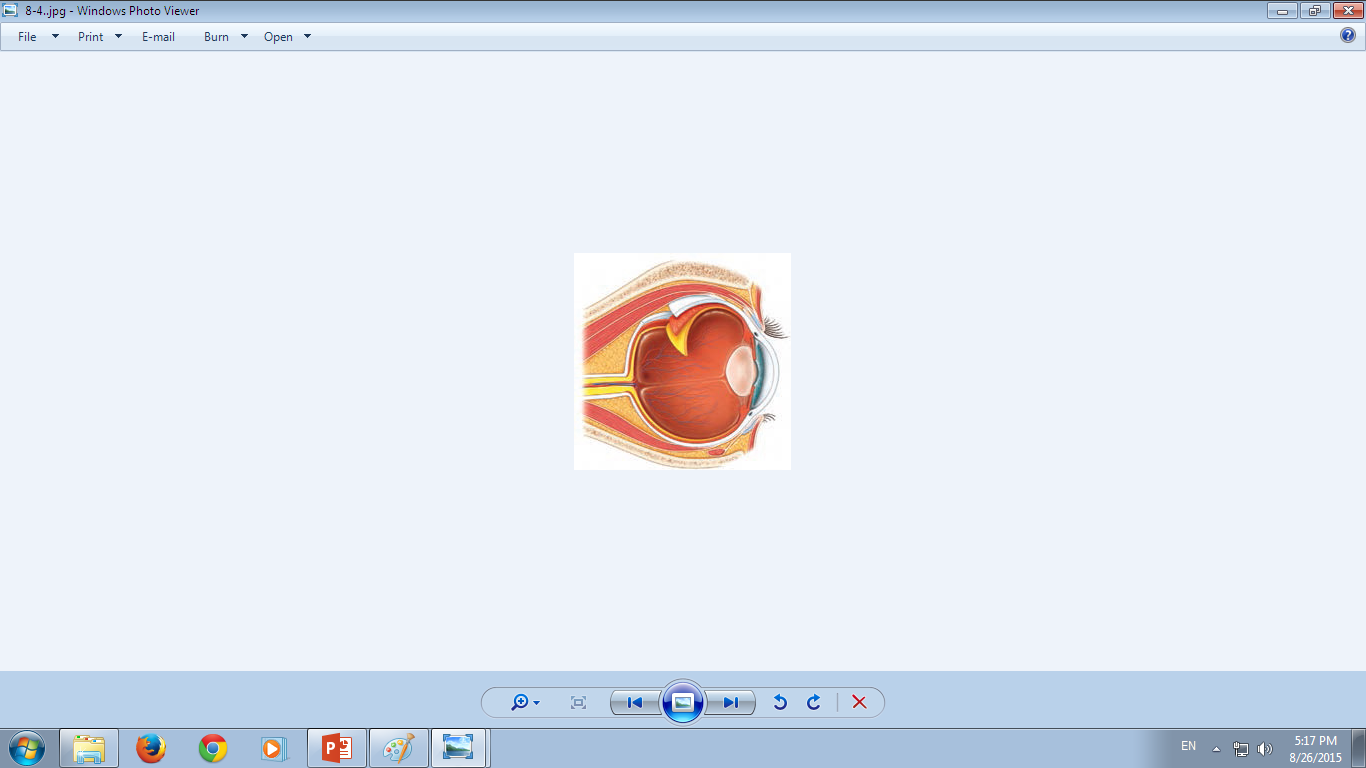 شنوایی:
اندام حس: گوش
محرک: صوت
ساختمان گوش
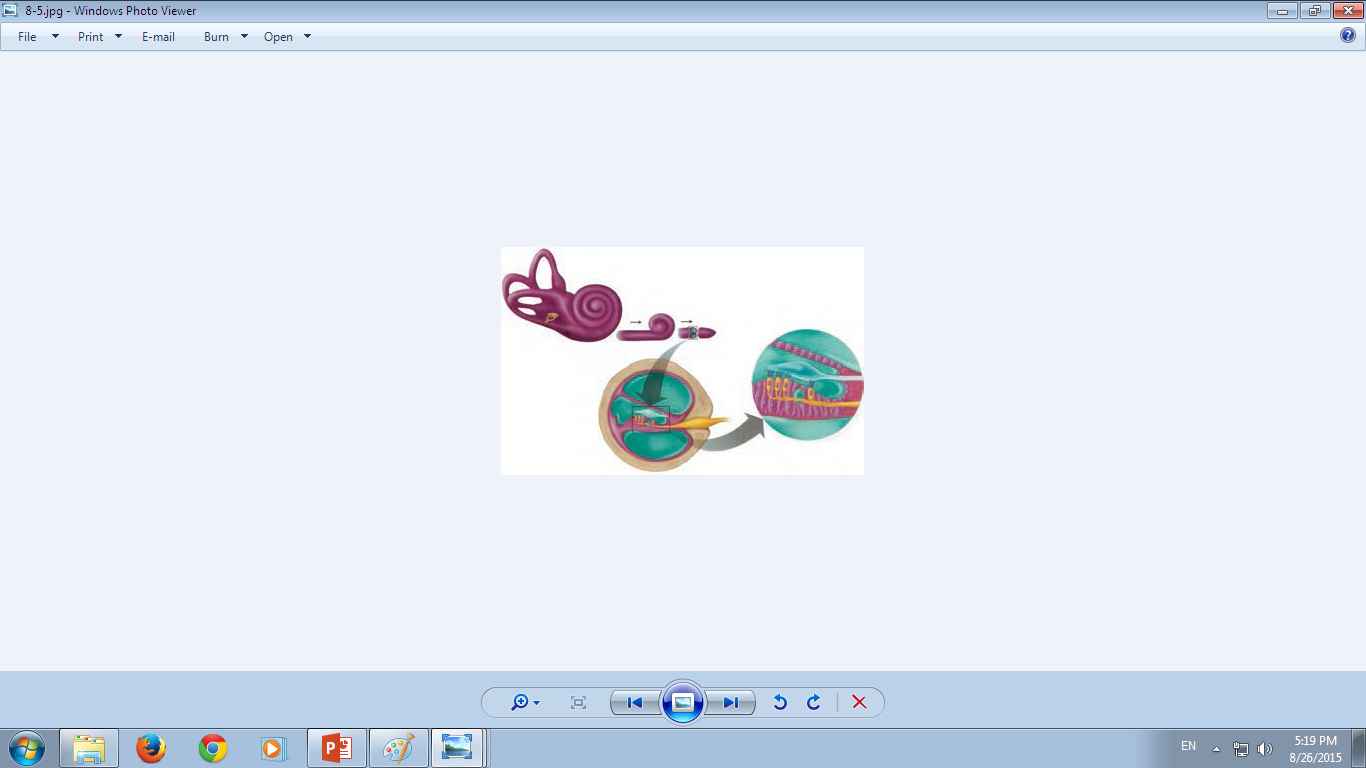 بویایی:
اندام حسی: بینی
محرک: مولکول های شیمیایی
ساختمان بینی
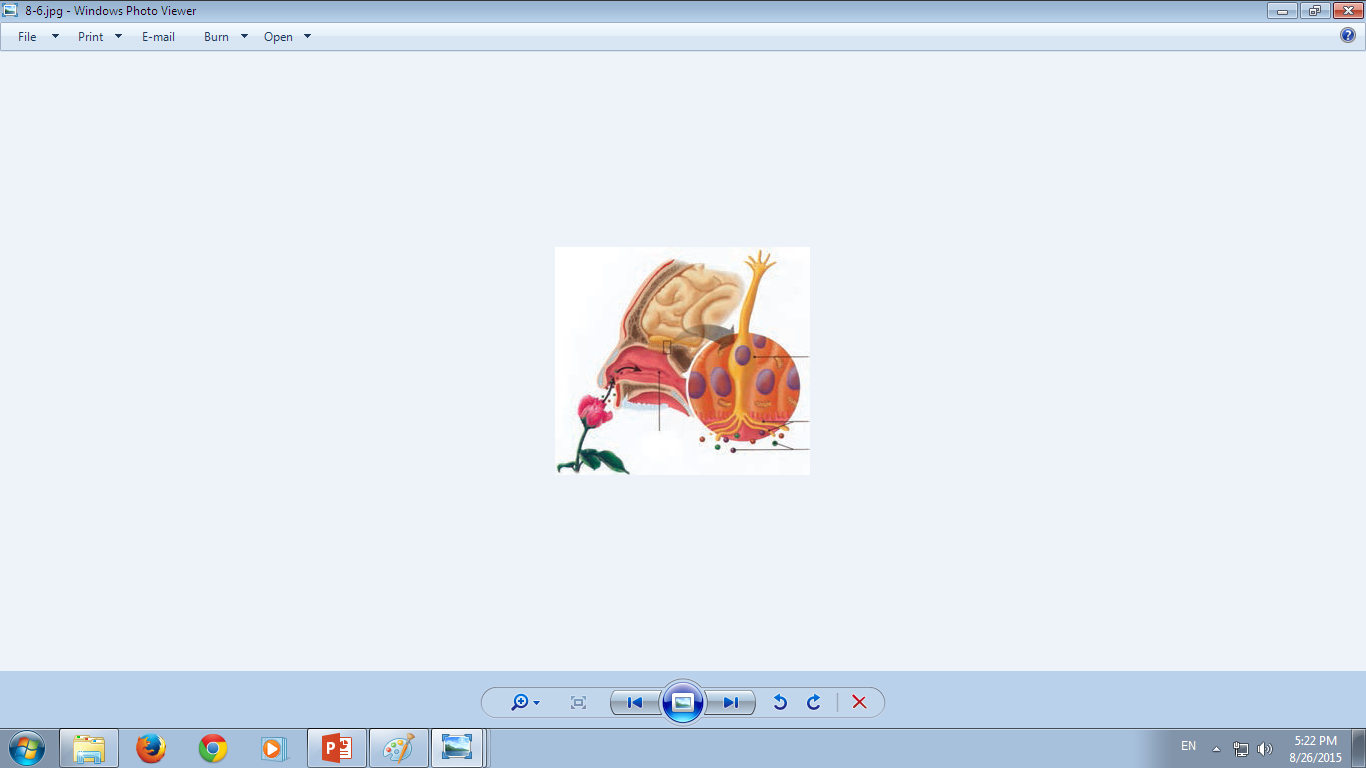 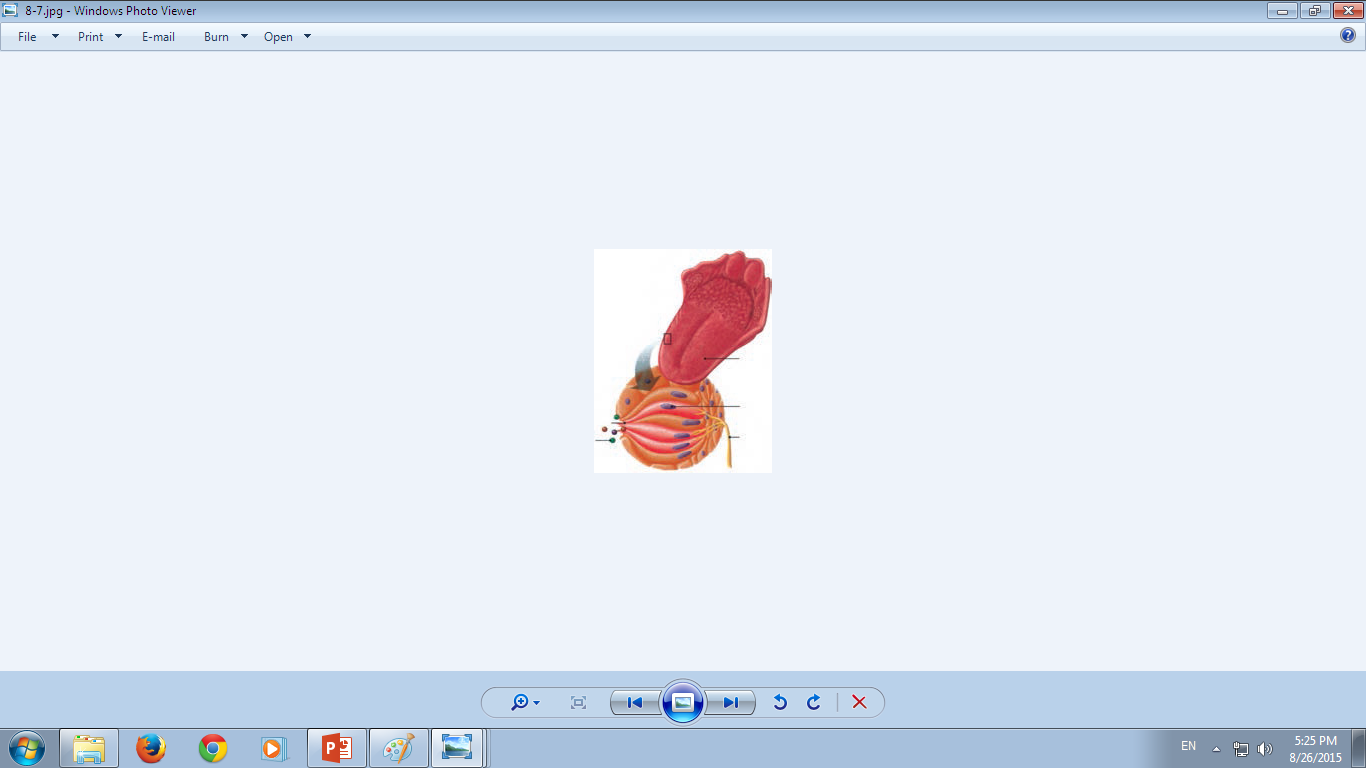 چشایی:
اندام حسی: زبان
محرک : مولکول های شیمیایی 
ساختمان زبان
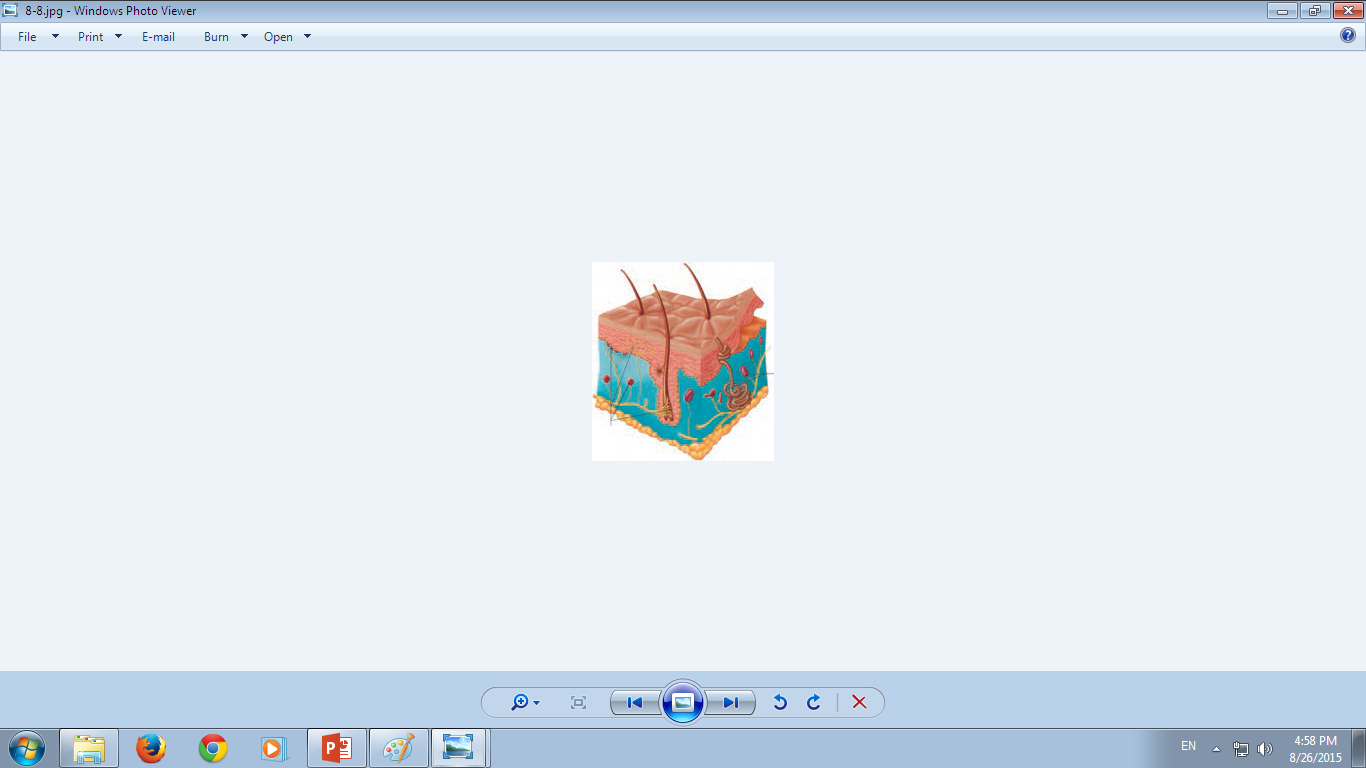 لامسه:
اندام حسی: پوست
ساختمان: پوست
محرک: لمس – فشار – درد- گرما- سرما
استخوان
غضروف
اسکلت
 
ماهیچه
دستگاه حرکتی
استخوان و غضروف:
 بیش ترین استخوان ها ابتدا از جنس غضروف بودند با جذب فسفر و کلسیم سخت شده و به استخوان تبدیل می شود.
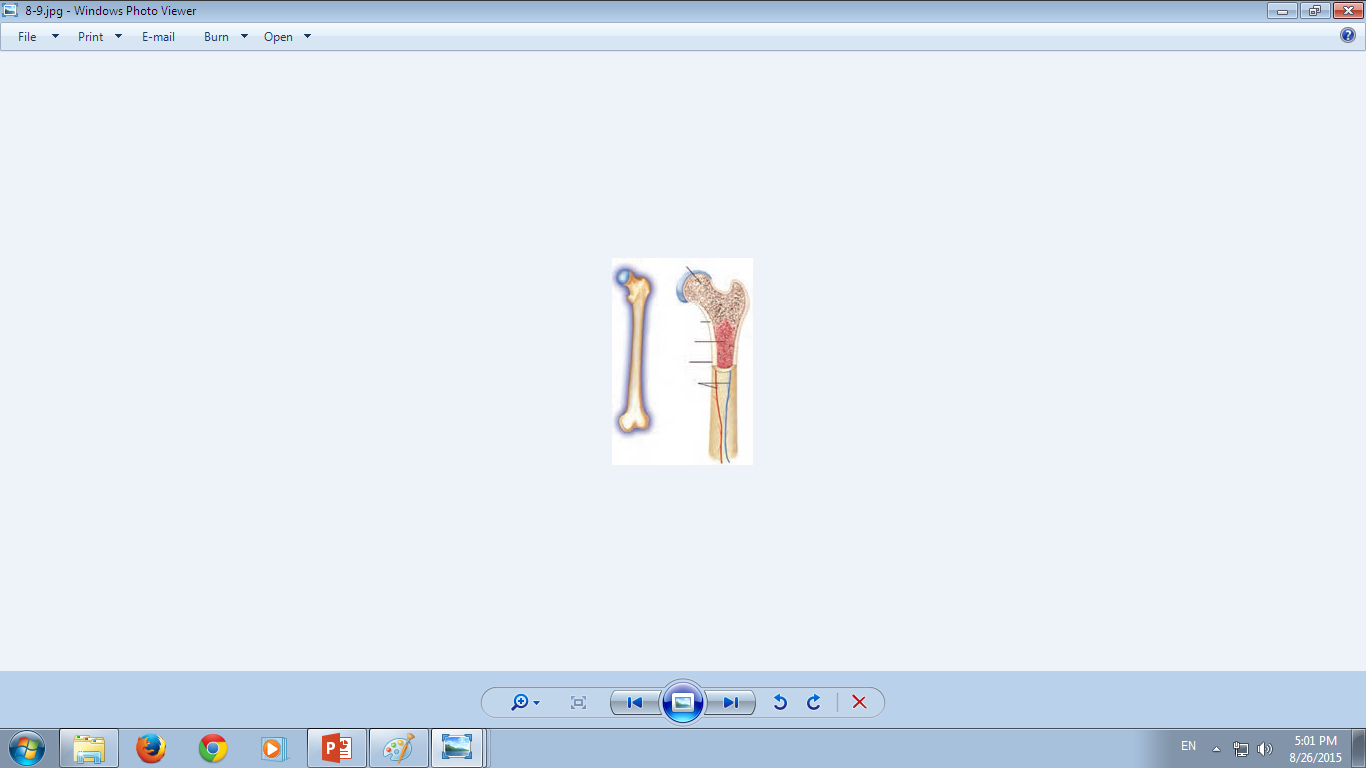 مفصل:
محل اتصال دو استخوان
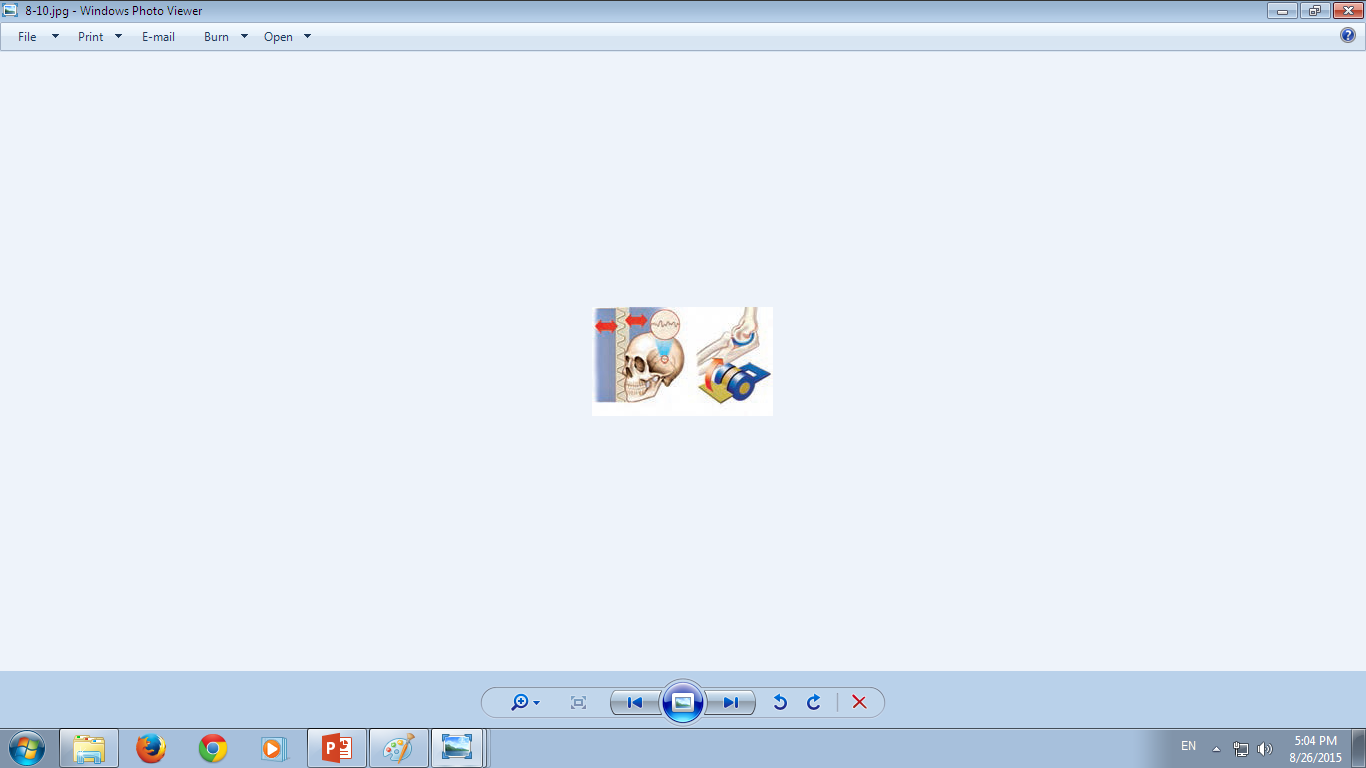 ثابت 
نیمه متحرک(حرکت محدود)
متحرک
انواع مفصل
ماهیچه ، عامل اصلی حرکت:

ماهیچه ها سه نوع مختلف هستند
اسکلتی
قلبی 
صاف
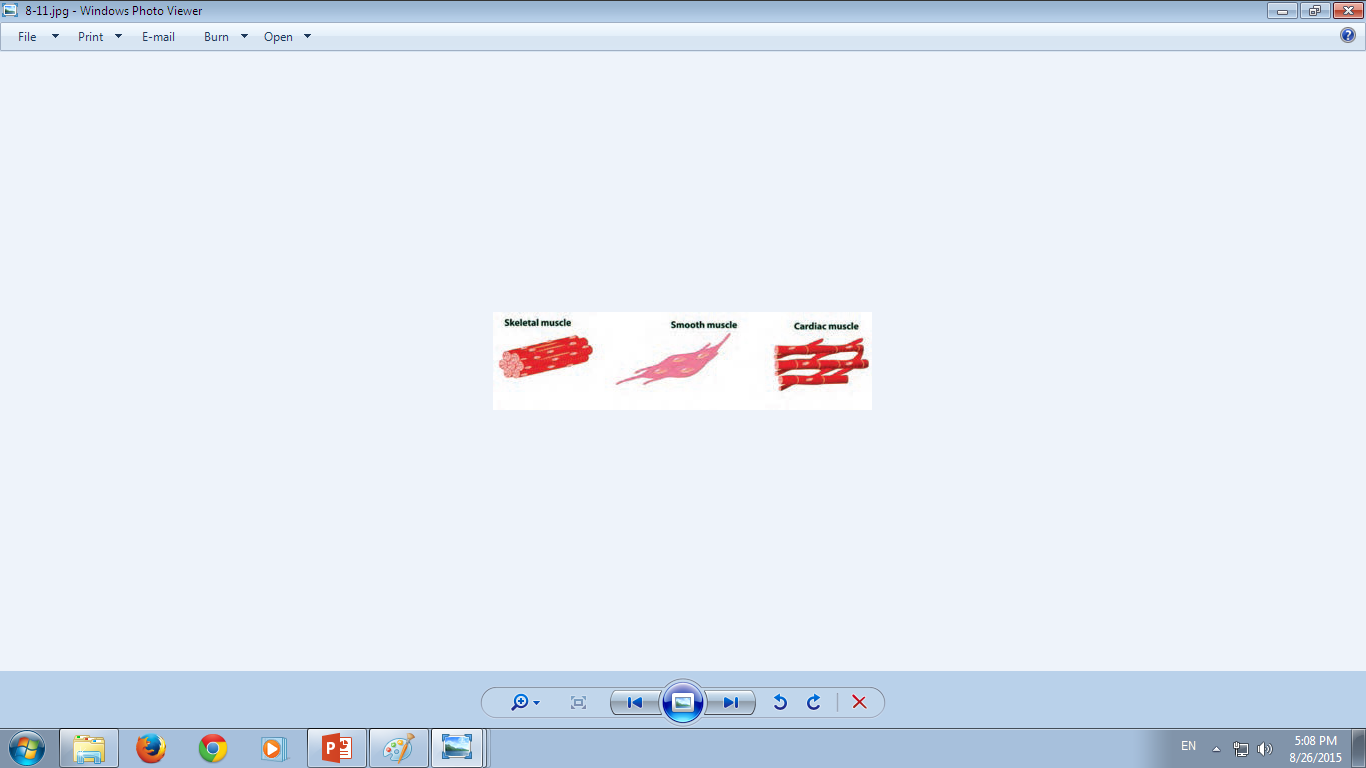 بافت در ماهیچه اسکلتی:

ماهیچه های اسکلتی عامل ایجاد حرکت استخوان ها هستند.
ماهیچه ها بصورت متقابل عمل می کنند.
پایان
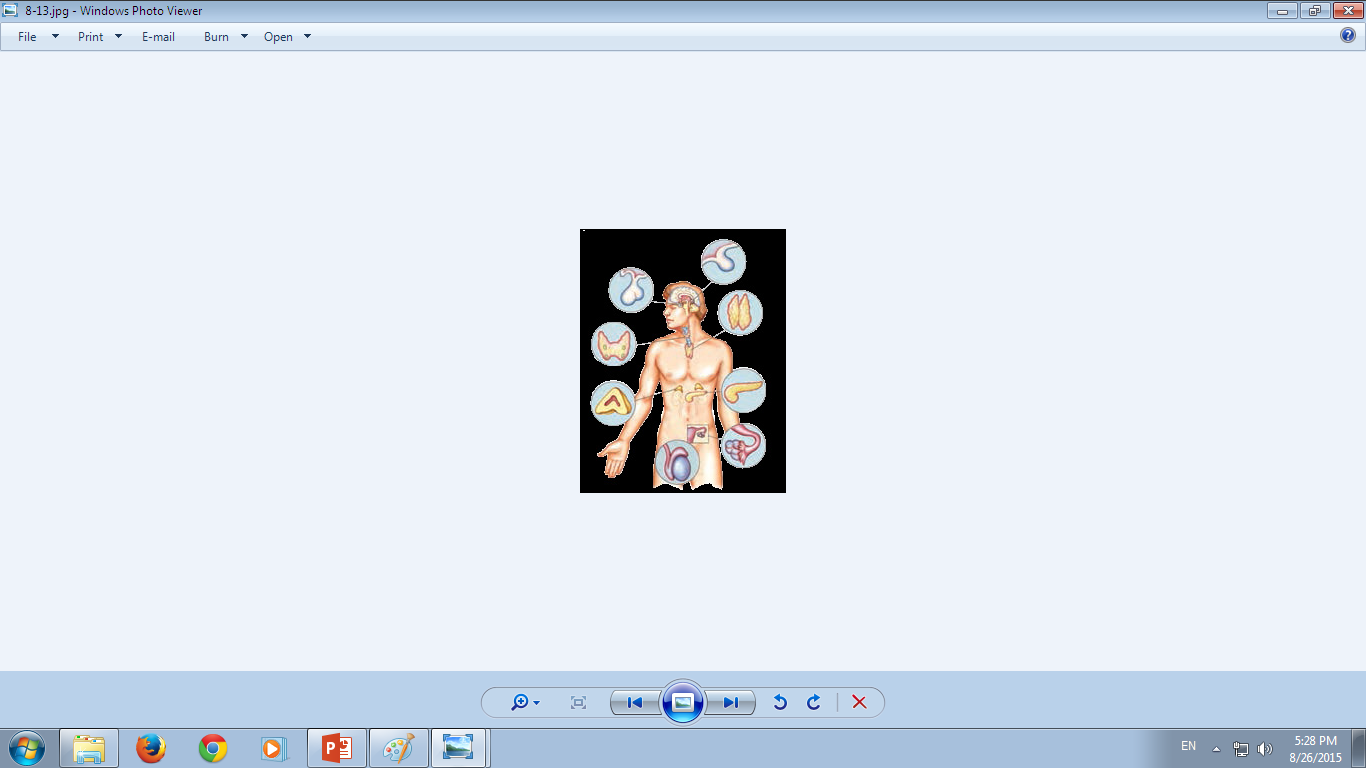 فصل6
تنظیم هورمونی:
دستگاه هورمونی:
غده         هورمون           جریان خون           اندام هدف
غده های هیپوفیز و تیروئید:
هیپوفیز: تنظیم رشد با اثر بر مناطق نزدیک بر استخوان های دراز
تیروئید: کنترل رشد در دوران کودکی به ویژه رشد مغز و افزایش هوشیاری در بزرگسالی و تنظیم سوخت و ساز سلولی
پانکراس: 

ترشح انسولین: کاهش قند خون
ترشح گلوکاگون: افزایش قند خون
فوق کلیه و پاراتیروئید:
آدرنالین(هورمون عواطف): ترشح به وسیله فوق کلیه و آمادگی بدن در شرایط استرس و هیجان
هورمون پاراتیروئید سبب افزایش کلسیم خون با اثر بر:
کلیه – روده باریک و استخوان
تولید سلول جنسی نر (اسپرم)
بیضه :
نر
ترشح تستوسترون :ایجاد صفات ثانویه ی درجنس نر
غدد جنسی
تخمدان:
تولید سلول جنسی ماده (تخمک)
ماده
ترشح استروژن و پروژسترون :ایجاد صفات ثانویه در جنس ماده
پایان